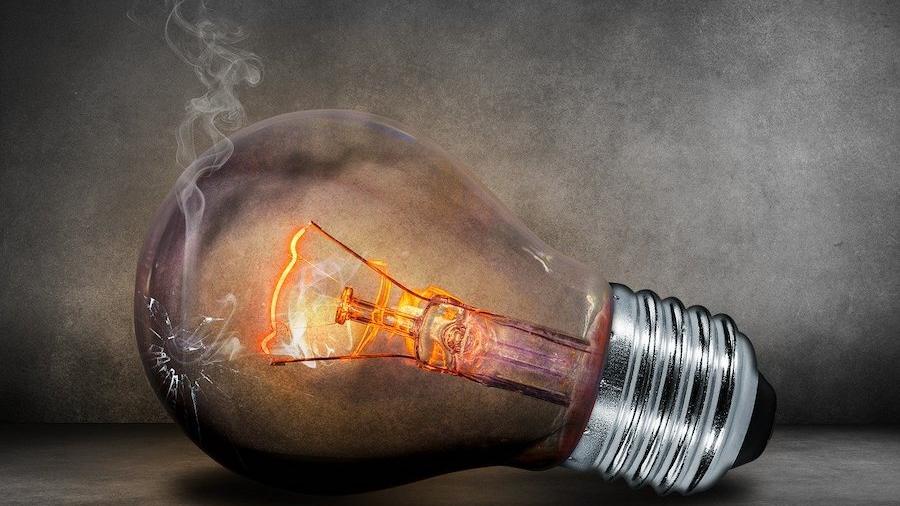 Эмоциональное выгорание — это синдром, признаваемый результатом хронического стресса на рабочем месте, который не был успешно преодолен.
Организационные факторы:

рабочие нагрузки выше нормы постоянных возможностей;
недостаток поддержки со стороны коллектива и руководителя;
неоцененность затраченных усилий и отсутствие вознаграждения;
расплывчатые требования и критерии оценки работы;
отсутствие перспектив;
отсутствие отпусков и выходных, работа 24/7.
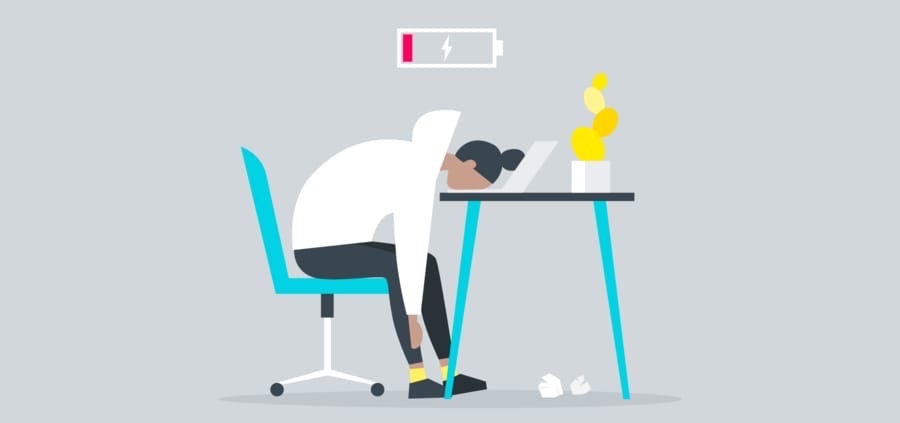 Профессиональное выгорание меньше касается людей:
 имеющих опыт успешного преодоления профессионального стресса 
имеющие высокую самооценку и уверенность в себе 
способность формировать и поддерживать в себе позитивные, оптимистичные установки и ценности
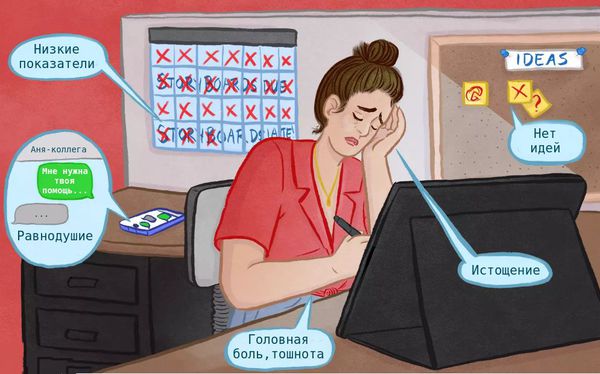 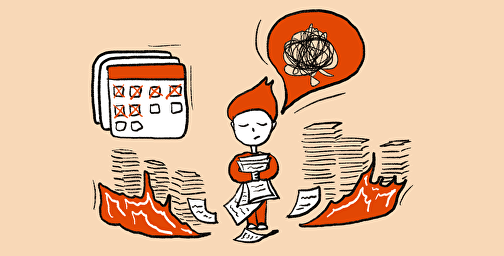 Симптомы, составляющие синдром профессионального выгорания, условно можно разделить на три группы: 

психофизические, социально-психологические и поведенческие
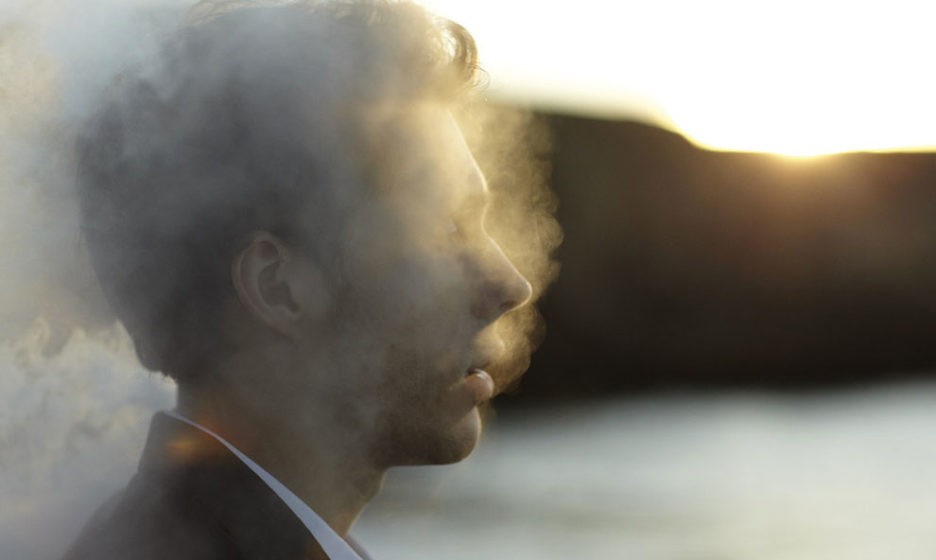 К психофизическим симптомам профессионального выгорания относятся такие как:
чувство постоянной, непроходящей усталости не только по вечерам, но и по утрам, сразу после сна (симптом хронической усталости);
ощущение эмоционального и физического истощения;
снижение восприимчивости и реактивности на изменения внешней среды (отсутствие реакции любопытства на фактор новизны или реакции страха на опасную ситуацию);
общая астенизация (слабость, снижение активности и энергии, ухудшение биохимии крови и гормональных показателей);
частые беспричинные головные боли; постоянные расстройства желудочно-кишечного тракта;
резкая потеря или резкое увеличение веса;
полная или частичная бессонница (быстрое засыпание и отсутствие сна ранним утром, начиная с 4 час. утра или, наоборот, неспособность заснуть вечером до 2-3 час. ночи и "тяжелое" пробуждение утром, когда нужно вставать на работу);
постоянное заторможенное, сонливое состояние и желание спать в течение всего дня;
одышка или нарушения дыхания при физической или эмоциональной нагрузке;
заметное снижение внешней и внутренней сенсорной чувствительности: ухудшение зрения, слуха, обоняния и осязания, потеря внутренних, телесных ощущений.
К социально-психологическим симптомам профессионального выгорания относятся такие неприятные ощущения и реакции как:
безразличие, скука, пассивность и депрессия (пониженный эмоциональный тонус, чувство подавленности);
повышенная раздражительность на незначительные, мелкие события;
частые нервные "срывы" (вспышки немотивированного гнева или отказы от общения, "уход в себя");
постоянное переживание негативных эмоций, для которых во внешней ситуации причин нет (чувство вины, обиды, подозрительности, стыда, скованности);
чувство неосознанного беспокойства и повышенной тревожности (ощущение, что "что-то не так, как надо");
чувство гиперответственности и постоянное чувство страха, что "не получится" или человек "не справится";
общая негативная установка на жизненные и профессиональные перспективы (по типу "Как ни старайся, все равно ничего не получится").
К поведенческим симптомам профессионального выгорания относятся следующие поступки и формы поведения работника:
ощущение, что работа становится все тяжелее и тяжелее, а выполнять ее – все труднее и труднее;
сотрудник заметно меняет свой рабочий режим дня (рано приходит на работу и поздно уходит либо, наоборот, поздно приходит на работу и рано уходит);
вне зависимости от объективной необходимости работник постоянно берет работу домой, но дома ее не делает;
руководитель отказывается от принятия решений, формулируя различные причины для объяснений себе и другим;
чувство бесполезности, неверие в улучшения, снижение энтузиазма по отношению к работе, безразличие к результатам;
невыполнение важных, приоритетных задач и "застревание" на мелких деталях, не соответствующая служебным требованиям трата большей части рабочего времени на мало осознаваемое или не осознаваемое выполнение автоматических и элементарных действий.
Наличие трех и более пункта — это повод срочно обратить внимание на проблему и открыто поговорить:
постоянная усталость;
раздражительность;
Ненависть, агрессия к окружающим (коллегам, клиентам);
равнодушие к клиентам;
нежелание развиваться в профессии;
апатия, отсутствие хобби;
чувство бессмысленности своего труда;
потеря ценности в профессии, отсутствие чувства пользы
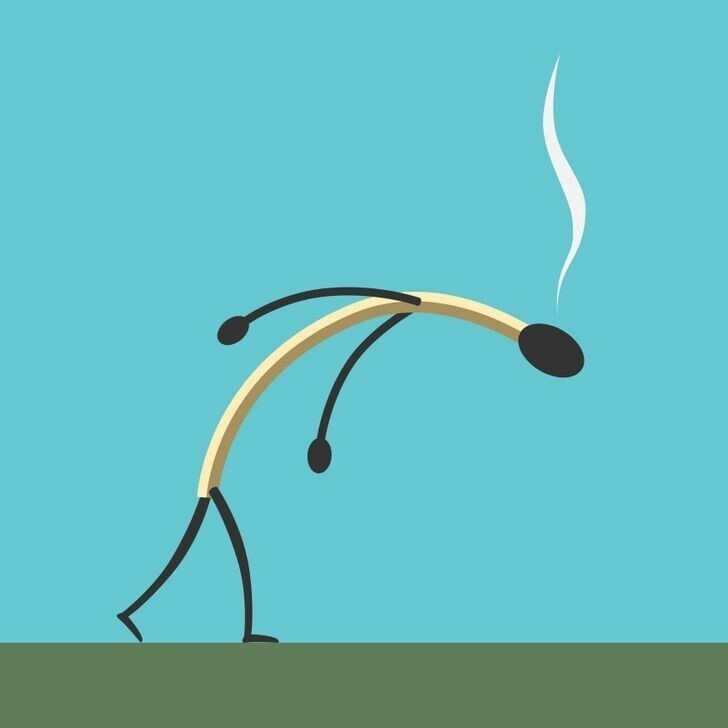 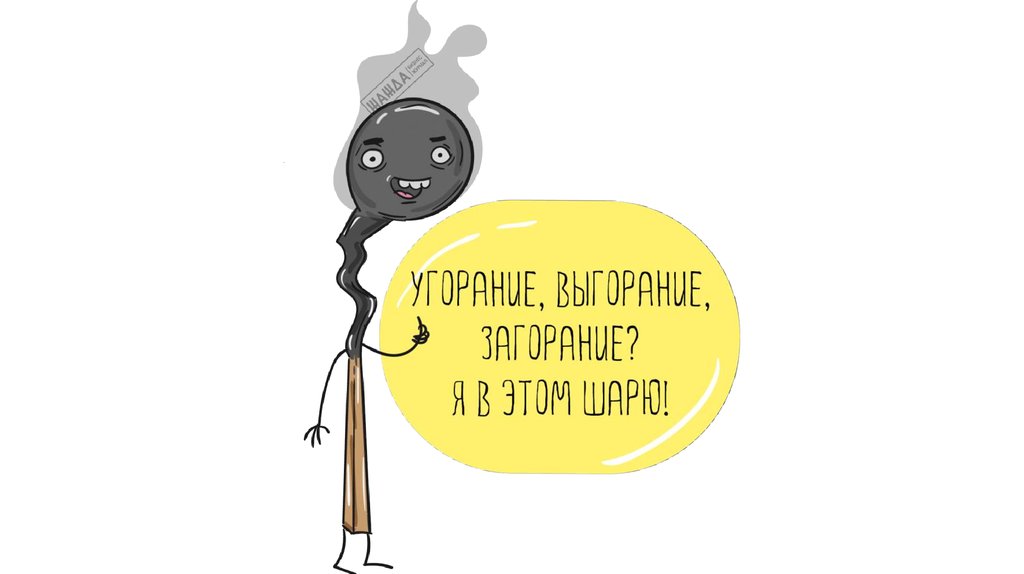 В зоне повышенной опасности находятся:
сотрудники, которые по роду службы вынуждены много и интенсивно общаться с различными людьми, знакомыми и незнакомыми. Прежде всего, это руководители, менеджеры по продажам, медицинские и социальные работники, консультанты, преподаватели, полицейские и т. п.
Во-вторых, синдрому профессионального выгорания больше подвержены люди, испытывающие постоянный внутриличностный конфликт в связи с работой. 
В-третьих, профессиональному выгоранию больше подвержены работники, профессиональная деятельность которых проходит в условиях острой нестабильности и хронического страха потери рабочего места. 
В-четвертых, синдром выгорания проявляется в тех условиях, когда человек попадает в новую, непривычную обстановку, в которой он должен проявить высокую эффективность. е симптомы профессионального выгорания могут проявиться уже после шести месяцев работы. 
В-пятых, синдрому выгорания больше подвержены жители крупных мегаполисов, которые живут в условиях навязанного общения и взаимодействия с большим количеством незнакомых людей в общественных местах.
Стадия 1: Медовый месяц
Стадия 2: Недостаток топлива
Стадия 3: Хронические симптомы
Стадия 4: Кризис
Стадия 5: Пробивание стены
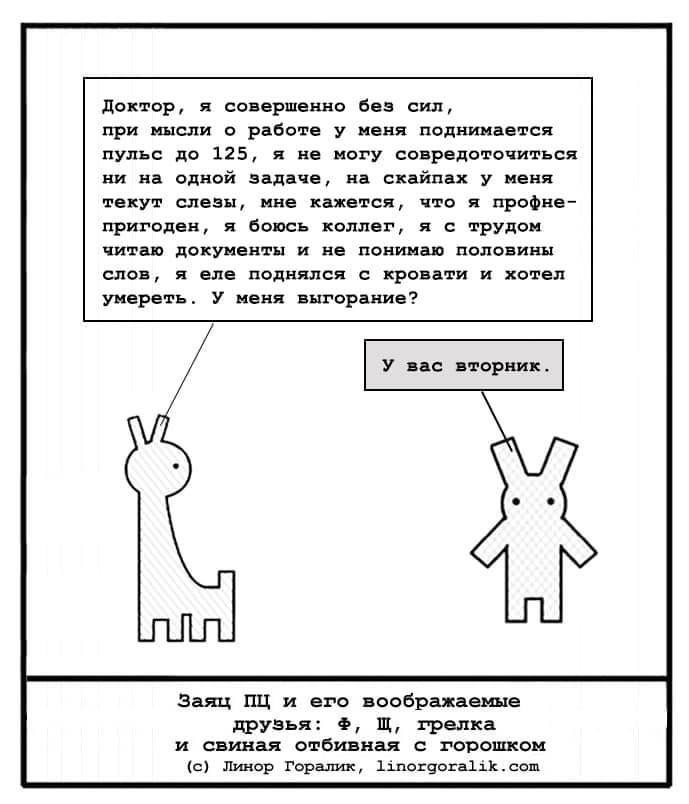 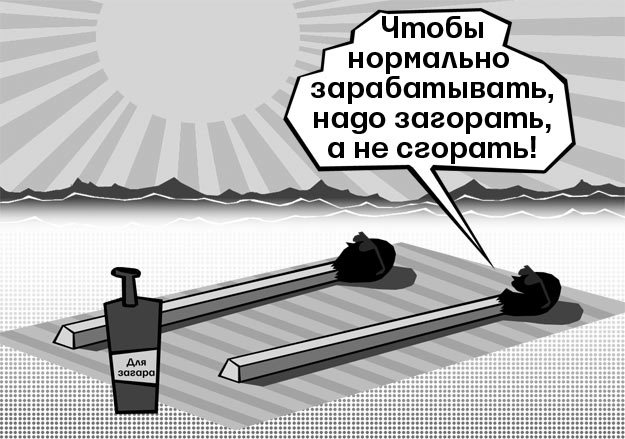 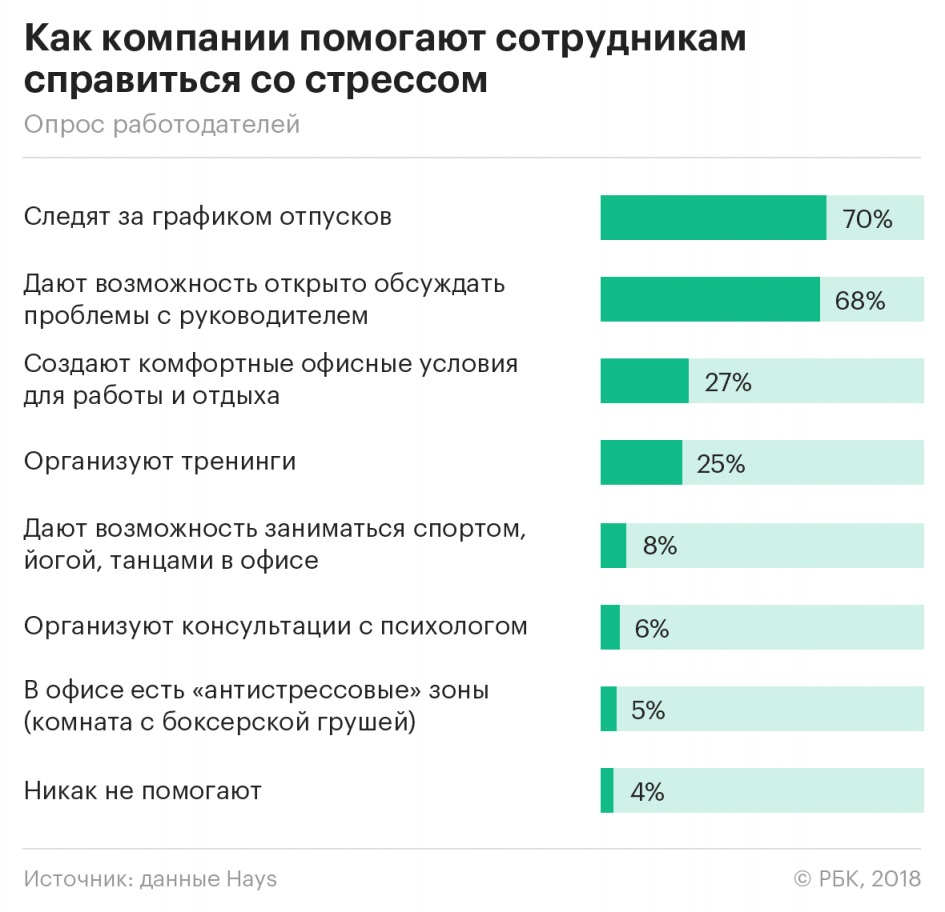 ПРОФИЛАКТИКА

Своевременное персональное общение.
Опросы.
Налаживание коммуникаций на различных уровнях взаимодействия в компании.
Материальное вознаграждение и похвала.
Исключение переработок.
 Мониторинг рабочего времени.